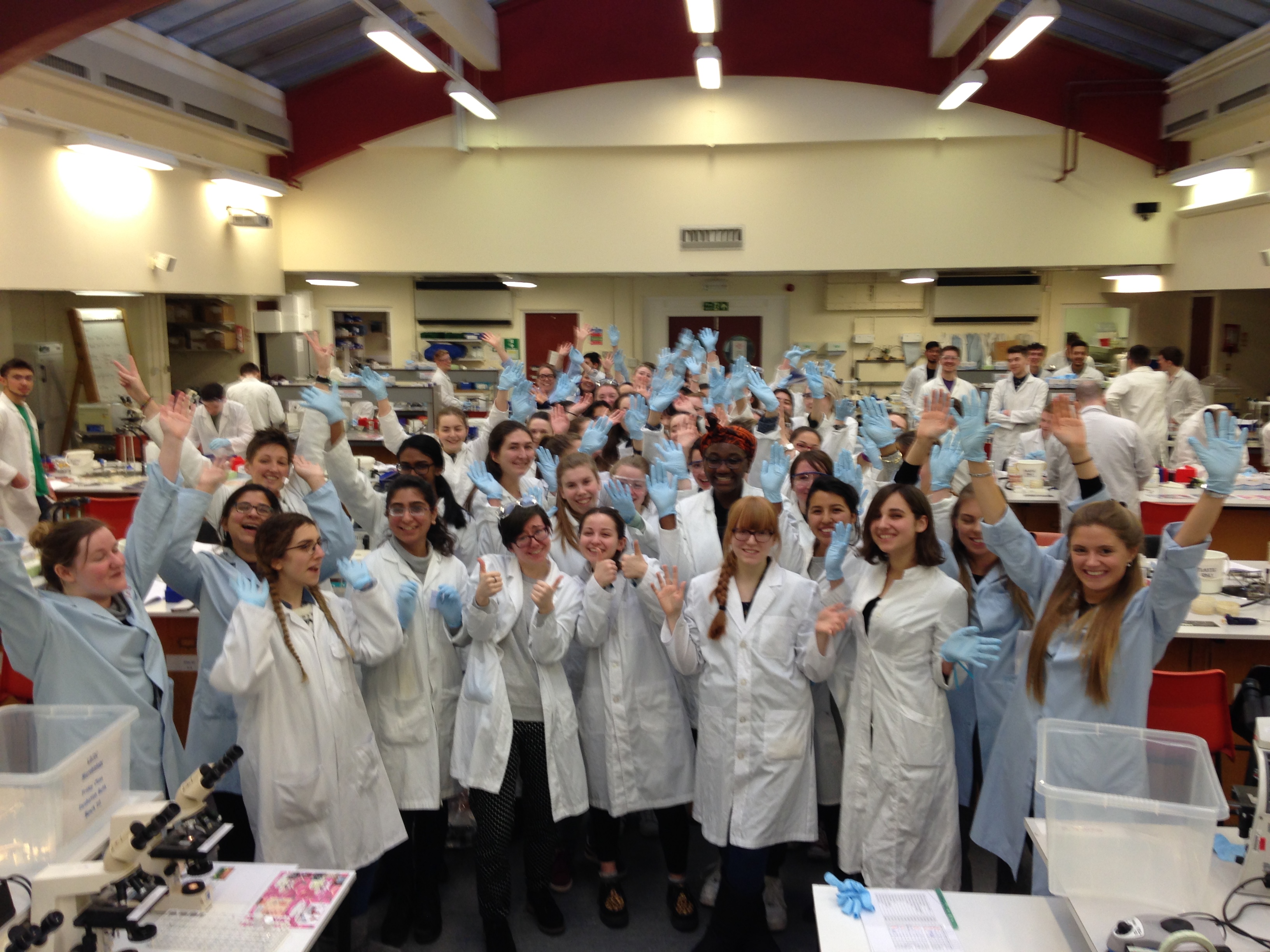 Sii Education Programmes
Jim Brewer • Olwyn Byron • Kathryn Crouch • Claire Donald • Gill Douce • Julia Edgar • Margaret Hosie • Laura McCaughey • Georgia Perona-Wright • Nicola Veitch
Aim of this presentation
Familiarise you with 
colleagues who lead Sii UG & PGT programmes
the programmes we, as a School, are responsible for
opportunities for you to get involved
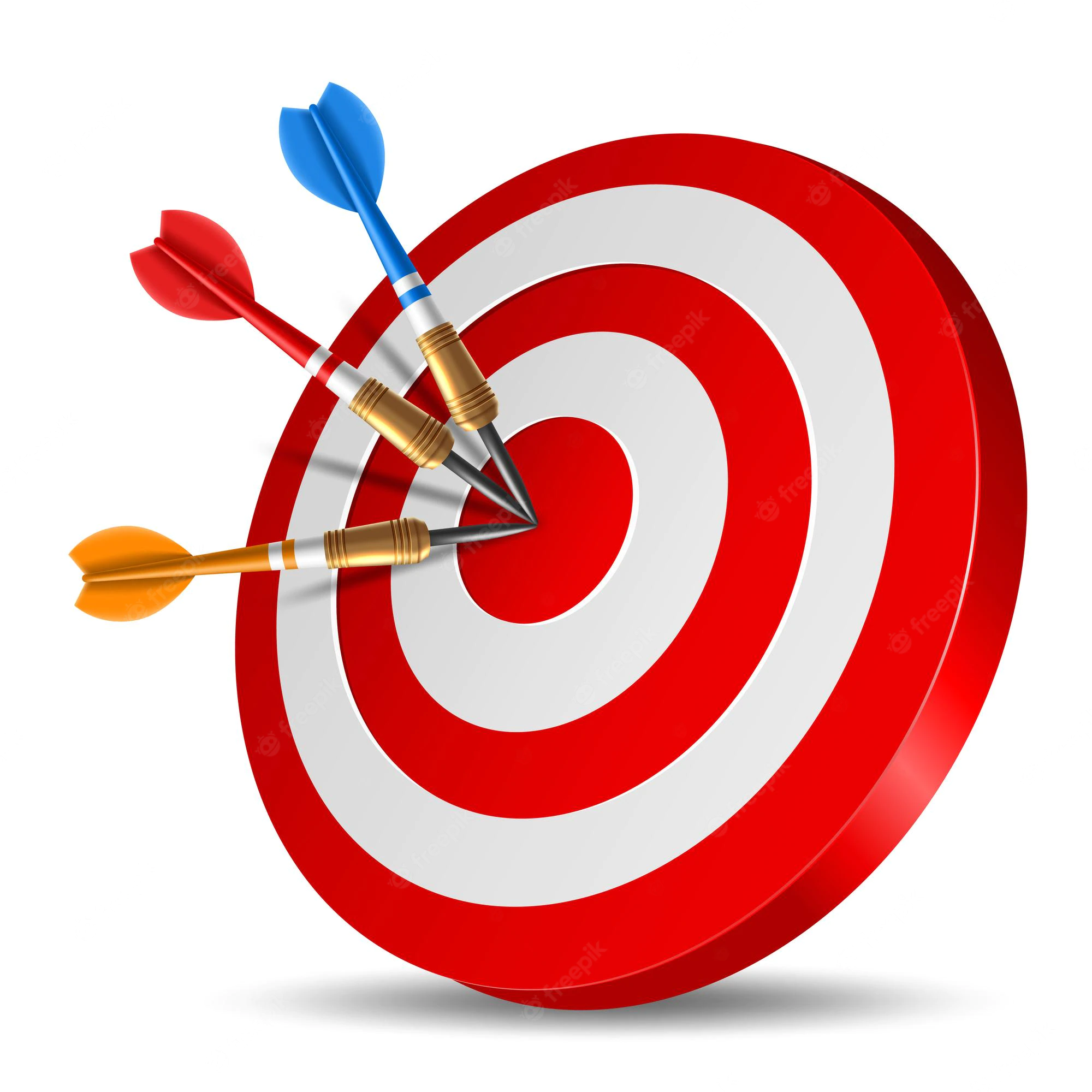 Olwyn Byron - Introduction to Education portfolio
Laura McCaughey - Level 1
Claire Donald - Level 2
(Leighann Sherry / Mahmood Alam)Gill Douce - Level 3 Microbiology
(Rob Nibbs) Georgia-Perona-Wright - Level 3 Immunology
(Rob Nibbs)Olwyn Byron - MSci Work Placement
(Simon Milling)Georgia-Perona-Wright - Level 4/5 Immunology
Nicola Veitch - Level 4/5 Microbiology
Margaret Hosie - Opportunities for engagement with UG
(Kevin Maloy)Jim Brewer - MSc Immunology and Inflammatory Disease(Robert Davies)Julia Edgar - MSc Infection Biology
Kathryn Crouch - MSc Bioinformatics
Julia Edgar - Opportunities for engagement with PGT
Level 1
Biology 1A & Biology 1B - compulsory for all Life Sciences students
743 students, 45 lectures each semester covering all aspects of biology
Biology 1A
3x Diagnosis of Infectious disease labs
ELISA
Plating out
Staining 
Microscopy
Antibiotic susceptibility testing
11 microbiology/immunology lectures
The 'Adaptive' Immune Response: Antibodies, Lymphocytes & the MHC (PG)
The Immune System: Hero and Villain (IM)
Vaccination and Protection from Infection (JB)
Prokaryotic Life (OB)
Are Viruses Alive? (OB)
How Bacteria & Viruses Make us Sick (OB)
Beer, Drugs & Dairylea Slices (OB)
A History of Human Epidemic Disease I (bacterial and viral) (CD)
A History of Human Epidemic Disease II (bacterial and viral) (CD)
People, Parasites & Pets (RM)
Parasites of the Tropics (RM)
Level 2
Microbiology and Immunology - 2D 
Second Semester course - running now!  
273 students, 40 teaching & support staff, 18 GTAs    
6 Teaching blocks 
 Global Influences of Microbes 
 Fundamentals in Microbiology 
 Fundamentals in Immunology 
 Infection Biology 
 Immunology in action 
 Careers and Employability
Level 3 Medical Microbiology
Study the process of infection from first contact with a pathogen to final outcome
30-60 students, 47 staff, 3 GTA’s per lab
Key Players
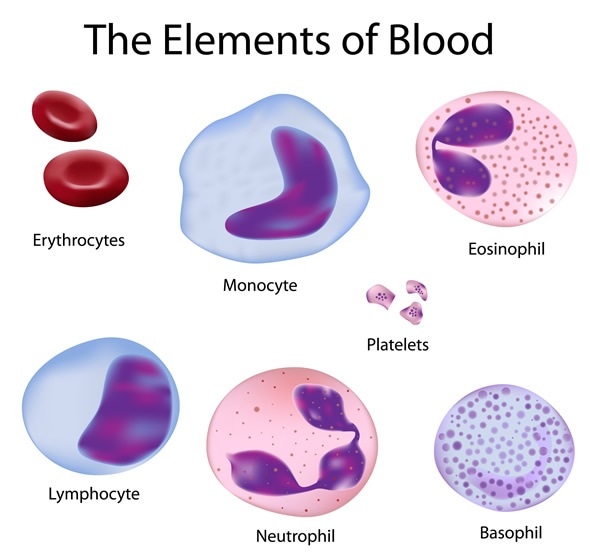 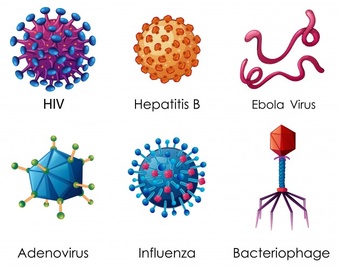 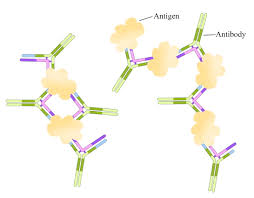 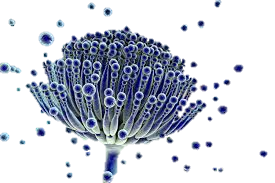 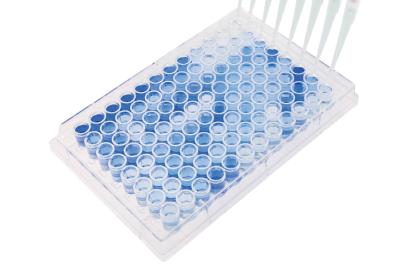 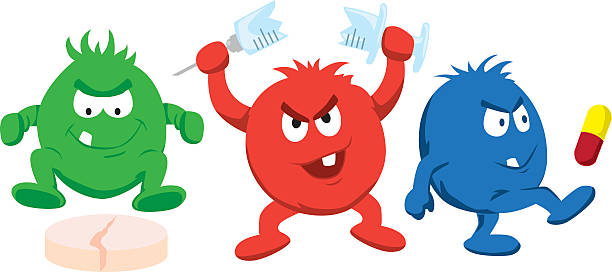 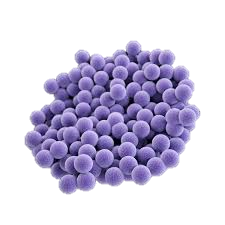 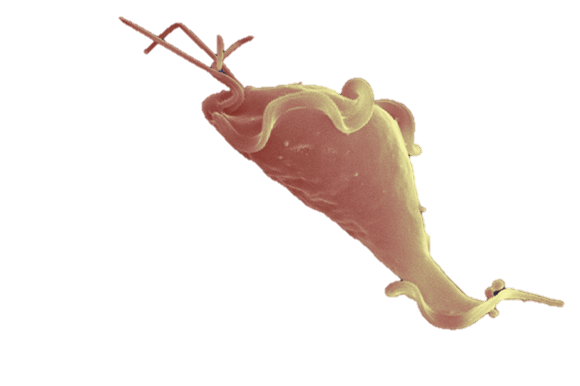 Structure and Function
Knowledge of pathogens
Host
 Immune Response
Diagnostics/ Therapeutics
Evasion of Immunity
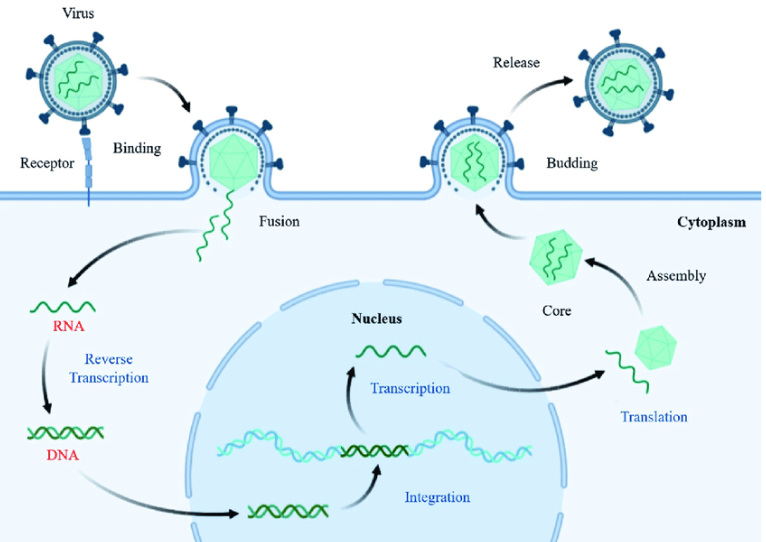 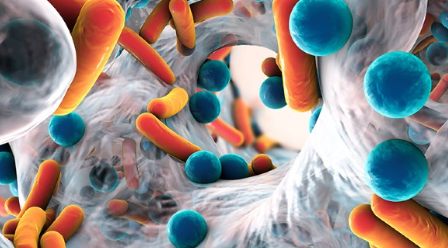 Host Pathogen Interactions
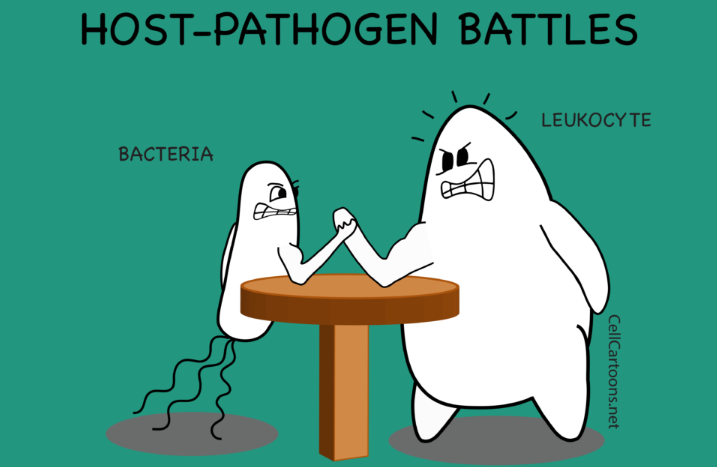 Level 3 Immunology
- Builds a strong foundation in fundamental immunology, immunology of infection, and immunopathology
- Develops scientific and transferable skills.
- 30-40 students each year; Away Day at SCENE in October.
Computational Skills
COURSES
CONTENT
DELIVERY
SKILLS
Cells & Molecules
Tissues & Organs
Fundamental Immunology

Immunology 3A
60 credits; first semester
Journal Clubs (x5)
Critical thinking
Virtual Investigative Project
Lectures & Tutorials
~90 hours/semester
Research & Experimental Design
Knowledge & Understanding
Labs & Bioinformatics
Lab Skills & Report Writing
Processes & Mechanisms
Oral Presentations (x5)
Public Speaking
Host/pathogen
Interactions & infectious disease
Immunology of Infection & Immunopathology

Immunology 3B
60 credits; second semester
Essays (x3)
Scientific Writing
Autoimmunity, inflammatory disease, CVD, cancer etc
Statistics, Data Analysis & Presentation
Prevention, Treatment & Immunotherapy
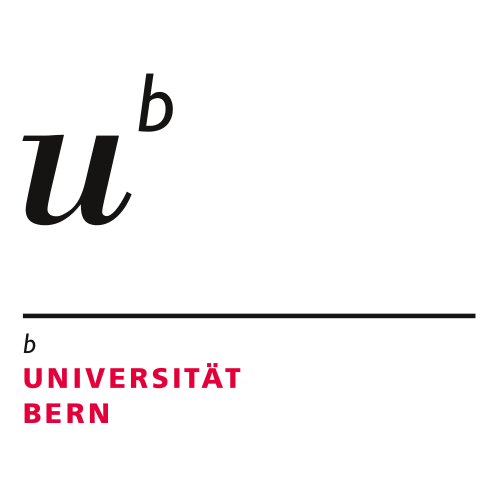 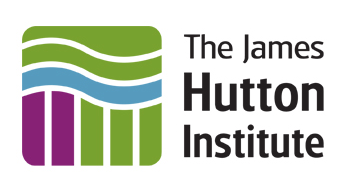 MSci Work Placement
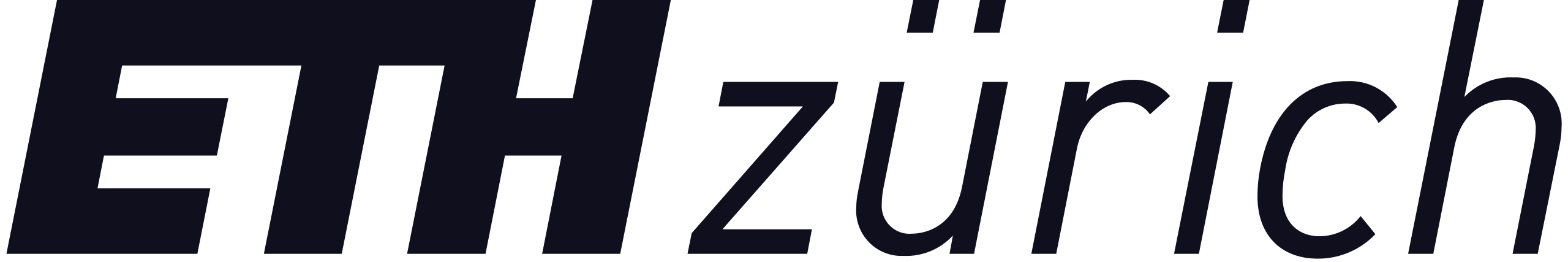 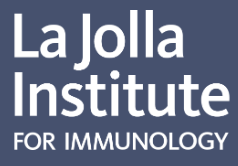 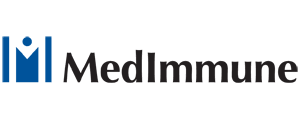 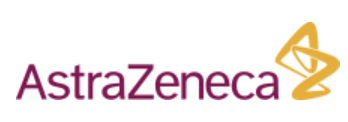 5-year cross-College Programme
50 students each year, 10-15 from Microbiology / Immunology

Includes 10-12 months research on topic relevant to degree at approved host institution / company
Industry, Research Institute, Hospital or University
Glasgow, Rest of UK, EU or beyond...

Done between Year 3 and final year by students with grades equivalent to 2:1 or above in Years 1 & 2

Masters-level assessment of lab report and dissertation (30% of degree grade)

Excellent preparation for postgraduate research
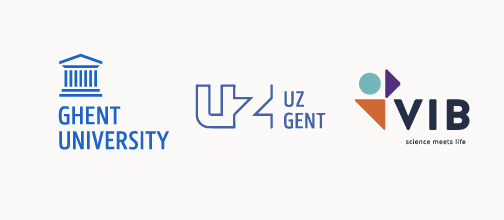 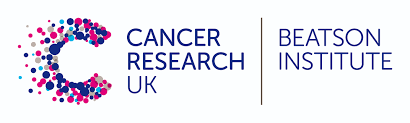 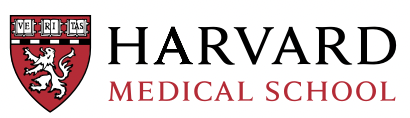 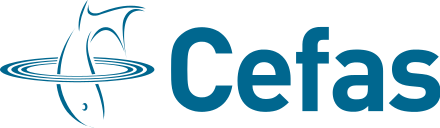 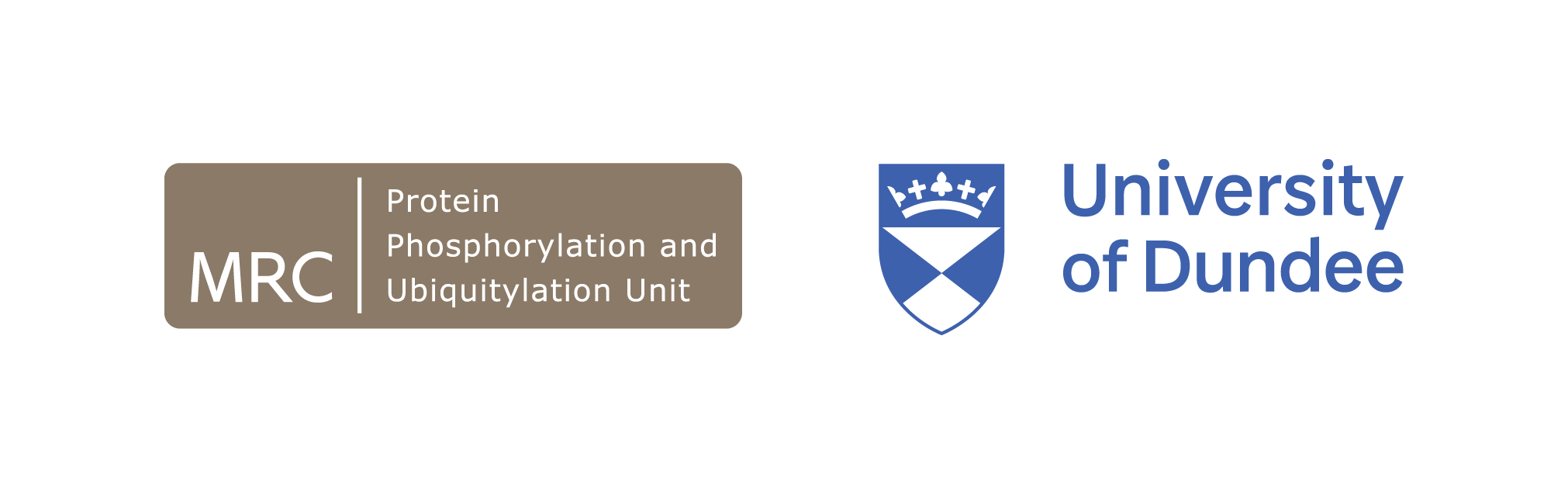 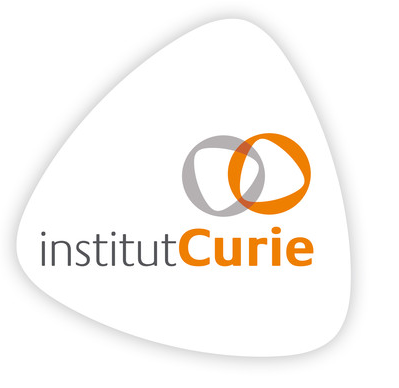 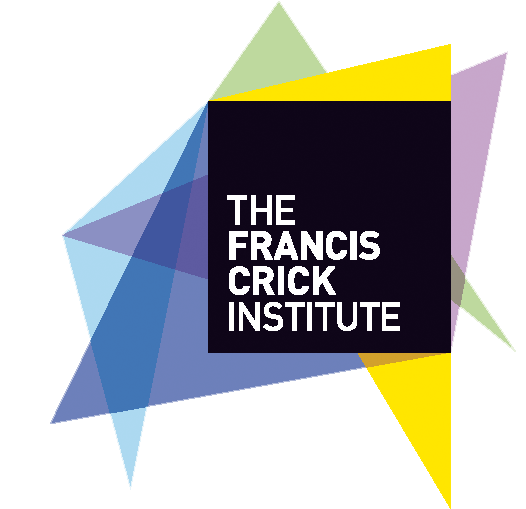 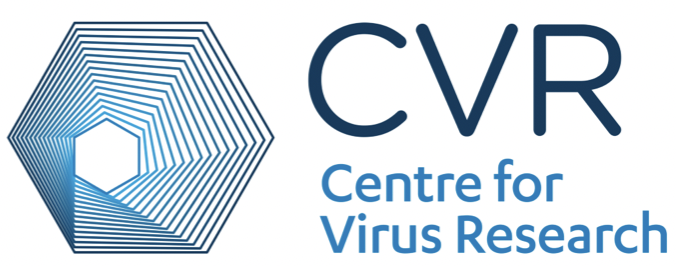 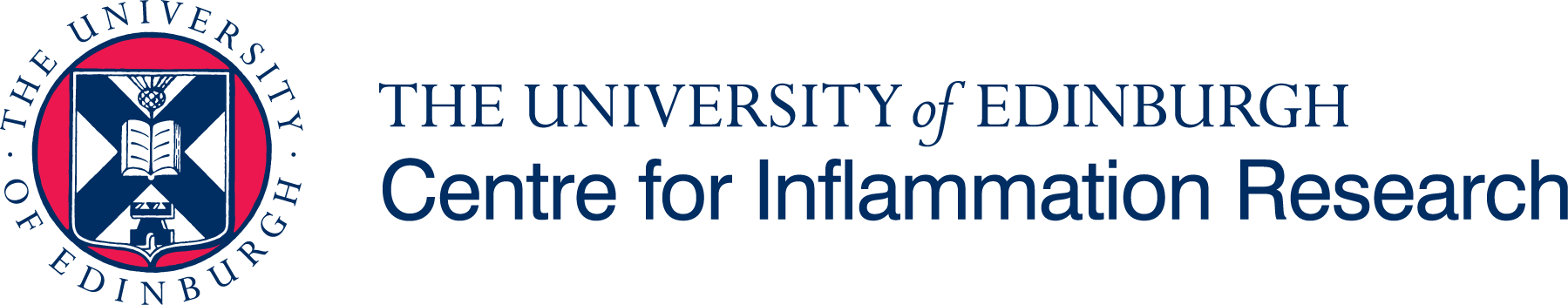 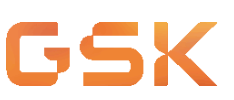 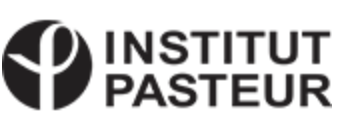 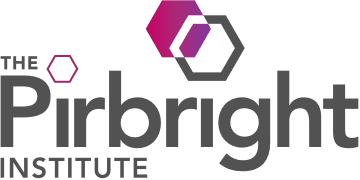 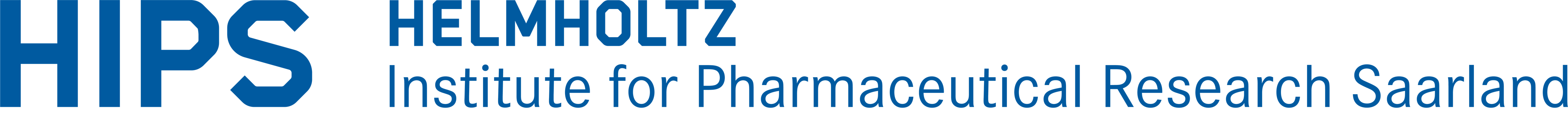 Level 4/5 Immunology
Explore more detailed topics in immunology, with 30-40 students,
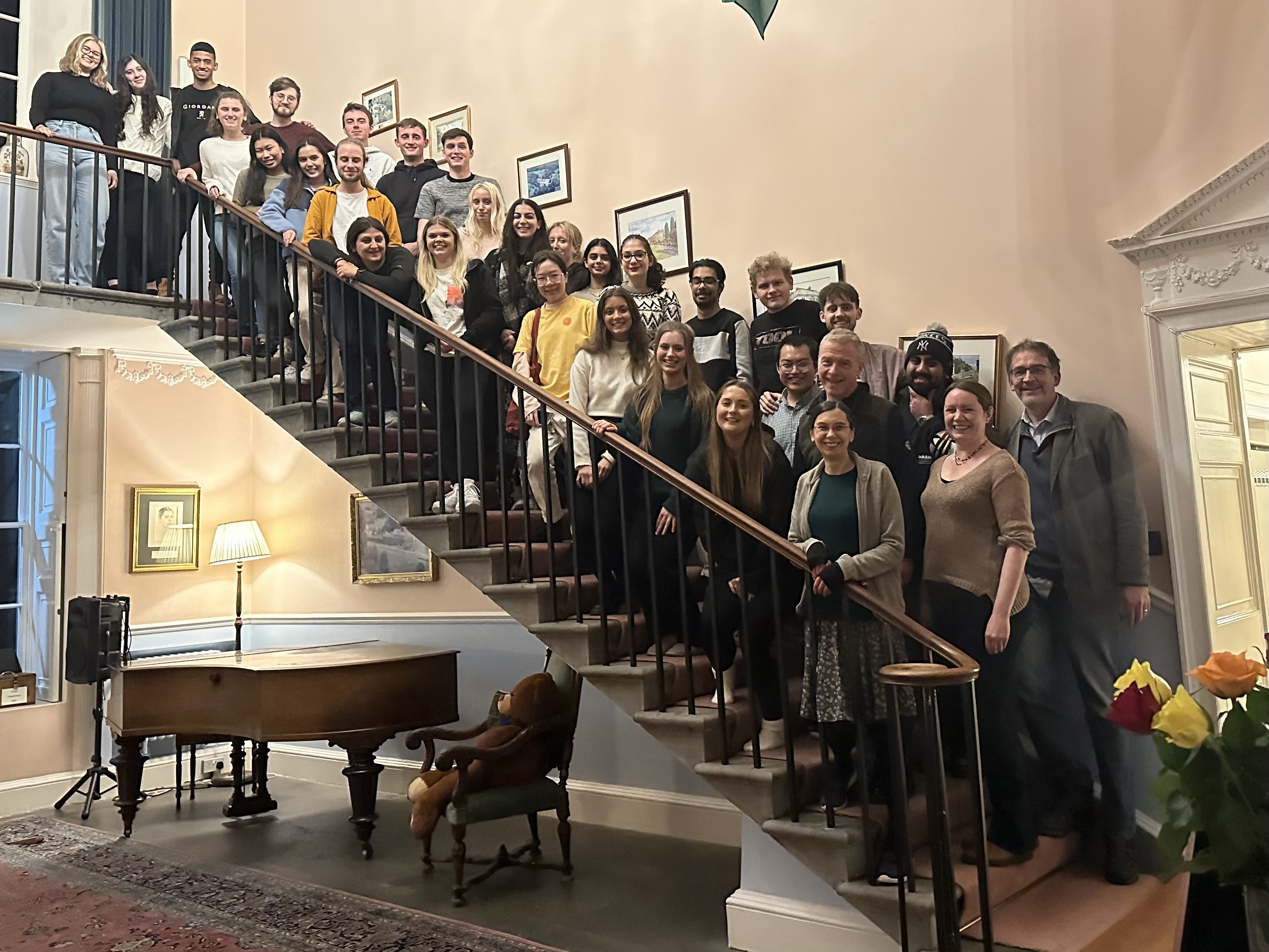 Fundamental Topics
Cancer Immunopharmacology or Cancer
Fundamental Molecular Topics
Immunology of Inflammation
Immunology of Infection
NSS: 100% SATISFIED!
Level 4/5 Microbiology
29 students taking Microbiology 2022-23
Core Skills course and options:
Industrial and Environmental Microbiology 4Y
Molecular and Cellular Microbiology 4Y
Business in Bioscience 4Y/Statistics for LS
Emerging Viruses 4A
Chemotherapy, Resistance and Parasite Control 4B
Medical Virology 4C
Grand Challenges in Medical Microbiology 4D
Final Year Project-Lab/Dissertation/Outreach/Internship
In course assessment and final exams
Students can graduate with specialisation in Bacteriology/Parasitology/Virology
Semester 1
Semester 2
Opportunities for engagement with UG
MSc Bioinformatics
MSc Immunology and Inflammatory Disease
35 students in 2022-23 – mainly international. 
Provides a deep understanding of the immune system and inflammatory diseases.
Transferrable research skills with clinical and translational emphasis.
FT – 180 credits over 1Yr
Immunology and inflammatory disease (40CR)
Research Skills (20CR)
Animal Models or Diagnostics or Bioinformatics (10CR)
Current Challenges or Tech transfer or Emerging Viruses or Neuroinflammation (10CR)
Omics or Bioimaging or Immunotherapy or NGS (20CR)
Designing a research project (20CR)
Research Project (60CR)
Semester 1 (Compulsory; Sep-Dec)
Semester 2 
(Options; Jan-May)
Summer Project (Compulsory; Jun-Aug)
MSc Infection Biology
35 students in 2022-23 (28 international, 7 home) generating an income of ~£800,000
Programme aim is to provide knowledge and understanding of molecular mechanisms of infection in humans and domesticated animals as well as a world-class laboratory-based research (project) experience
Students can specialise in Bacteriology, Parasitology or Virology
Accredited by the Royal Society of Biology
Programme Structure
Semester 1
Fundamental compulsory courses:
Host-Pathogen Interactions; Research Skills in Immunology & Infection
Semester 2
 Various optional courses including:
 Animal Models of Disease; Diagnostic Technologies and Devices; Technology Transfer and  Commercialisation; Emerging Viruses; Omic Technologies for Biomedical Sciences; Bioimaging; NGS
Summer
Research Project
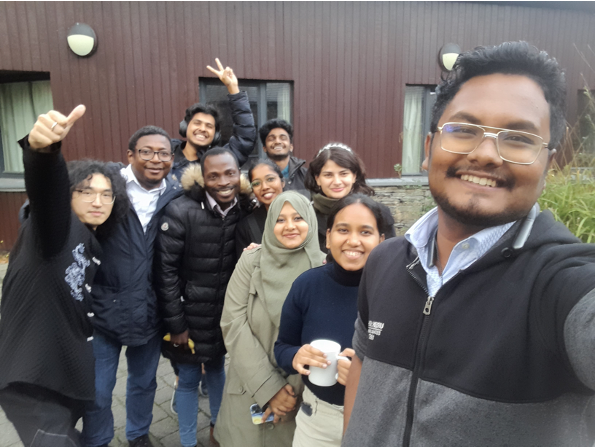 Happy Students at SCENE
Opportunities for engagement with PGT
Join the Infection Biology students at SCENE on the shores of Loch Lomond to assess their oral presentations and enjoy some social time
Join the Immunology and Inflammatory Disease students at the BSI conference
Design and develop a course
Run a journal club
Offer a tutorial on calculations
Make an instructive video of an important research method
Contribute a laboratory practical 
Contribute to teaching on a range of 10, 20, 40 or 60 credit courses
Supervise a project for students from one or all of our programmes
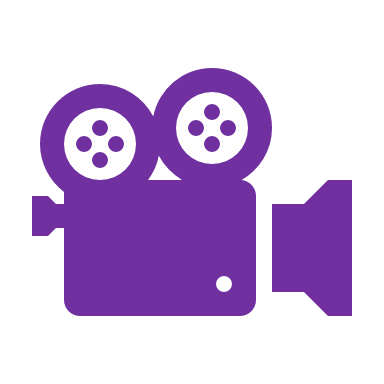 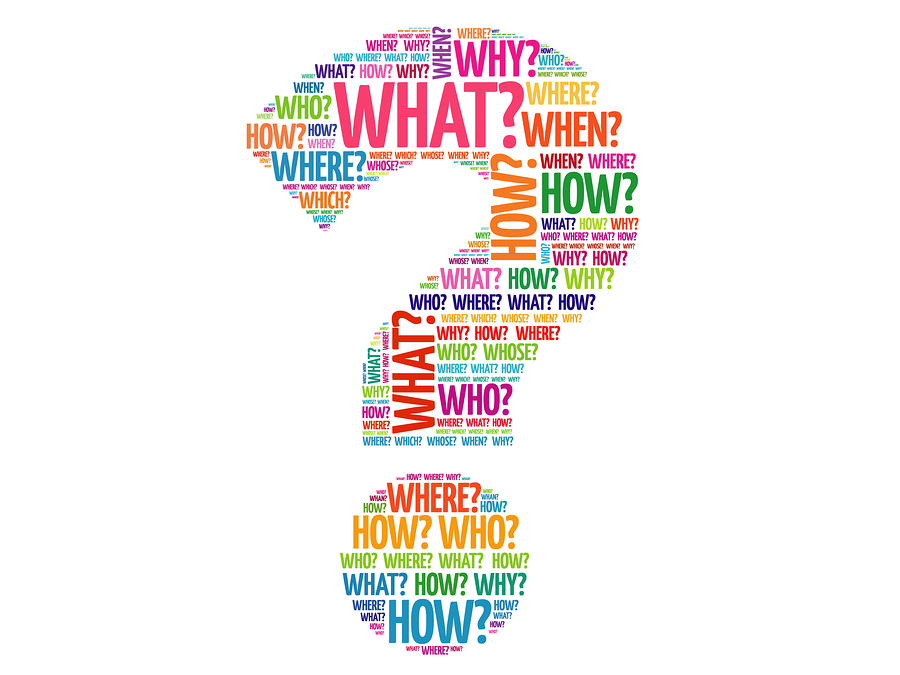 Q&A